WELKOM
op de OUDERAVOND
van KLAS 4 TL/M
9 oktober 2023
I. Barmentloo - de Boer, decaan
Programma
Loopbaan Oriëntatie en Begeleiding (LOB) in Vmbo 4
Doel LOB dit schooljaar 
Aanmelden 
OC &W, welke wetten zijn er op dit gebied?
Kiezen en het tienerbrein
Na het Vmbo
Financiën
Wat doen wij? 
Wat kunt u doen?
LOB in het Programma voor Toetsing en Afsluiting
Het belangrijkste doel LOB dit schooljaar:
De keuze voor een vervolgopleiding  (Mbo of Havo)
Vóór 1 april  aanmelden bij een MboVóór half februari aanmelden bij de Havo, - contact met mevrouw ten Boer over Havo-wens.
Iedereen moet dit zelf regelen!
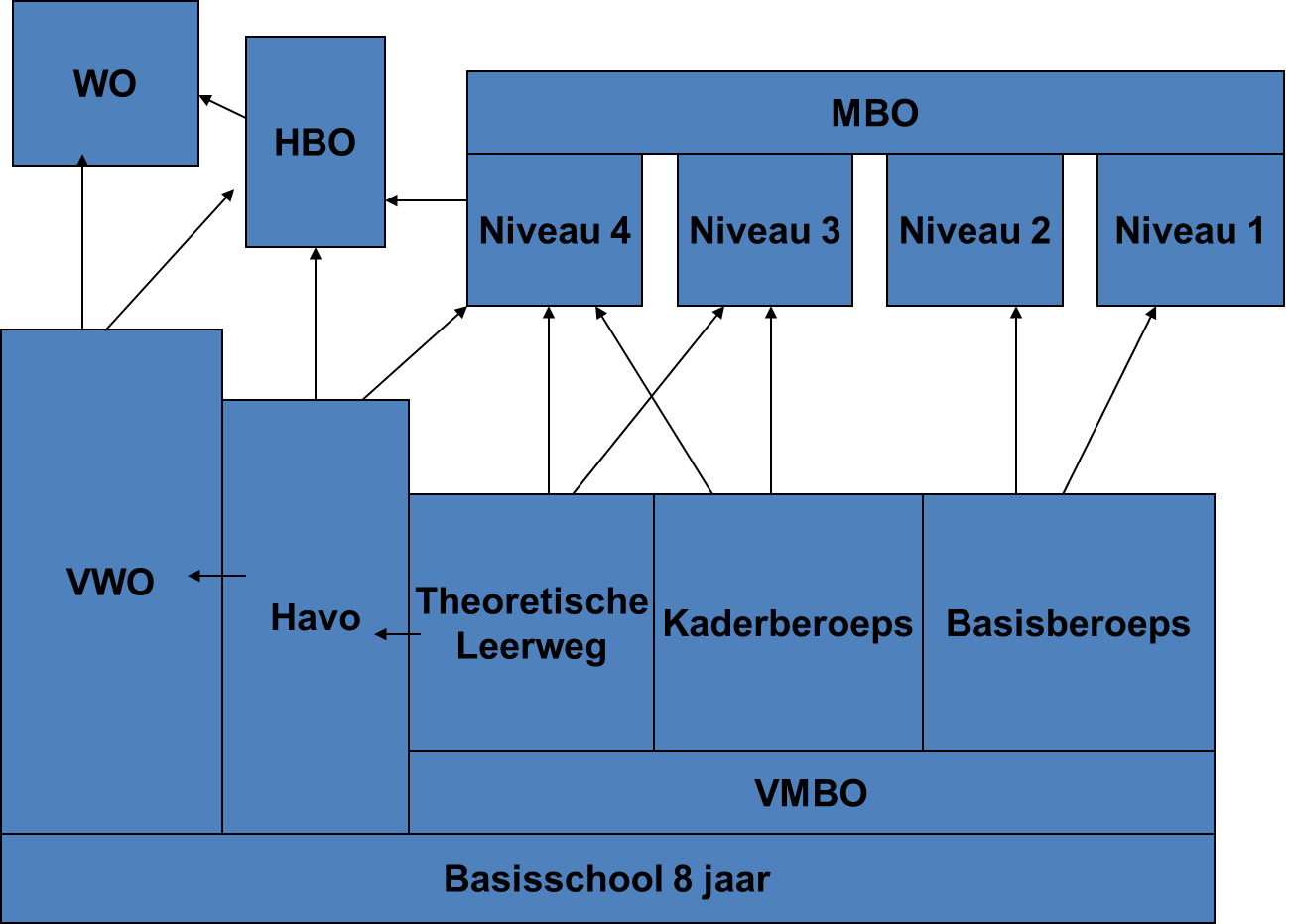 U kunt zich voorstellen… dat geeft kopzorgen
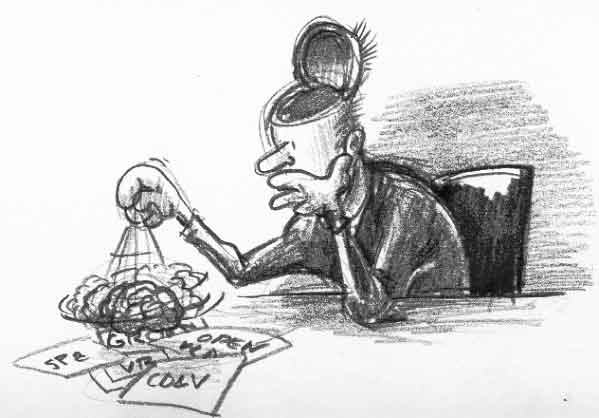 Kies iets wat je leuk vindt
 en
wat bij je past!
Een eigen keuze?
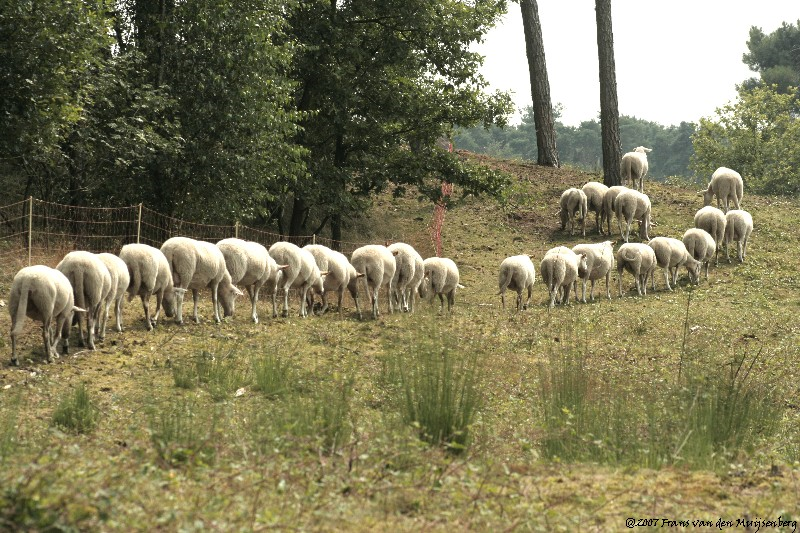 [Speaker Notes: En we zagen te vaak dat keuzes op de volgende manier werden gemaakt]
Het Tienerbrein
Kan minder goed afwegingen maken.
kan de gevolgen van handelen niet overzien.
12 jaar ?....pas met 24 jaar uitontwikkeld!!!
Kiezen voor hier en nu gaat vrij goed.
keuzes op langere termijn  kunnen ze nog niet goed overzien.  
Prioriteiten stellen en plannen is moeilijk.
Emotie voert de boventoon.
Ouders spelen een heel belangrijke rol bij de beroepskeuze!
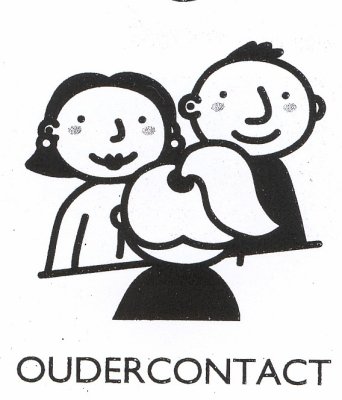 Mogelijkheden na het Vmbo
Mbo niveau 3 of 4
Havo

Meer info hierover bij de leerlingcoach.
20% van de leerlingen verandert van studiekeuze in het eerste jaar van het Mbo
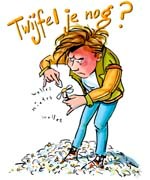 Het keuzeproces
Fase 1: Oriënteren              - o.a. testen maken, filmpjes kijken, onderwijsbeurs, lijstjes                maken, keuzevakken volgen, algemene voorlichting bezoeken
Fase 2: Verkennen              o.a. open dagen bezoeken, informatie opzoeken, ouders               raadplegen, gesprekken, vergelijken, wat kun je ermee in de toekomst
Fase 3: Verdiepen
              o.a. meelopen op de opleiding, profielwerkstuk,              kritisch zijn/ past de opleiding bij mij?, welke school?Fase 4: De knoop doorhakken               o.a. laatste doorslaggevende LOB-gesprek,               aanmelden, MBO-check, intake  oefenen.
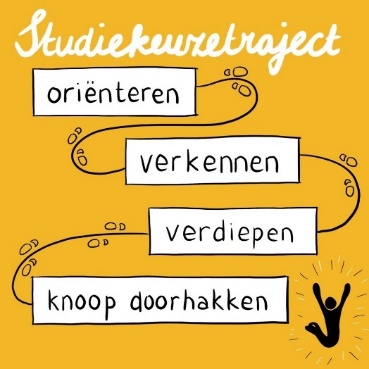 De leerplichtwet
Wat staat er in ?- tot je 18e naar school- behalen van een startkwalificatie.  (Mbo-2, Havo of Vwo) 
Mogelijkheden in Mbo:- 5 dagen per week naar school (BOL)- combinatie van leren en werken (BBL)
Hoe regel je de aanmelding?
Vóór 1 april, bij bijzondere opleidingen eerder
Via de website van de Mbo > gewenste opleiding > aanmelden
Je mag je voor meerder opleidingen aanmelden. Wel afmelden als je weet dat je de opleiding niet gaat doen.
DigiD nodig - ruim een maand van tevoren aanvragen via www.digid.nl- alleen als je geen BSN-nummer hebt kan het anders
Let op extra toelatingseisen en max. aantal studenten (=numerus fixus). Dan eerder aanmelden.
Wet op het Toelatingsrecht
Alle leerlingen moeten worden toegelaten tot de Mbo-opleiding van hun keuze. Ze moeten dan wel voldoen aan de toelatingseisen en deelnemen aan de kennismakingsactiviteit.
Uitzonderingen:- opleidingen waar speciale toelatingseisen gelden.- opleidingen met een numerus fixus.

Bindend studieadvies in eerste leerjaar (BSA)
Financiën: Hoe betaal je de studie?
Tot 18 jaar: Studenten kunnen een OV-reisproduct aanvragen. Zie www.duo.nl (duurt 3 maanden)
Vanaf 18 jaar is er ook:- een basisbeurs- aanvullende beurs
Op niv. 1 en 2 is bovenstaande een gift. Op niv. 3 en 4 een lening. Deze wordt omgezet in een gift na behalen diploma(terugbetalen als je geen diploma haalt)
Vanaf 18 jaar is en studentenlening is mogelijk. Wel altijd terugbetalen.
Wat doet de school?
“Hallo Mbo” les door de decaan (okt./nov.)
Bezoek Onderwijsbeurs Zwolle op vr. 6 oktober
Lob-gesprekken met leerlingcoach / Lob-begeleider en indien nodig de decaan
Keuzebegeleidingslessen door de leerlingcoach
Profielwerkstuk- en Lob-begeleiding 
Begeleiden bij opgave meeloopdagen Mbo (kan vanaf 30 okt.)
Decanenkast met folders: Informatie over opleidingen/open dagen / meeloopdagen. Posters opleidingen op buitenkant lift in de hal.
Interessetesten (zie informatieboekje)
De school meldt de leerling niet aan. Dit moet vóór 1 april 2024 (soms eerder: auditie, test, portfolio)
Meelopen op het Mbo (2 of 3 keer)
www.bezoekmbo.nl
   Drenthe college, Alfa Groningen, Noorderpoort,   Menso Alting en AOC Terra

www.meelopenmbo.nl
   Alfa Hoogeveen, Deltion Zwolle, Landstede   Zwolle en Drenthe college Meppel
Zelf regelen vanaf 30 oktober. Doorgeven op school.
Wat kunt  u doen?
Aansluiten bij waar uw kind zit in het keuzeproces. 
Vraag aan uw kind wat u kunt doen voor uw kind
Samen open dagen bezoekenEr komt een opendagen kalender op website van de school
Meelopen op het Mbo/Havo, stimuleren uw kind om zich op te geven
Gesprek met zoon/dochter
Contact opnemen met leerlingcoach/decaan als u er niet uitkomt
Gesprek aanvragen op school als het nodig is.
Helpen met: “Op tijd aanmelden”.
Helpen met aanvragen OV-reisproduct bij www.duo.nl (duurt 3 mnd)
LOB en het Programma voor Toetsing en Afsluiting (PTA)
Alle activiteiten  en LOB gesprekken worden door de leerling bijgehouden  in het  digitaal loopbaandossier.
    Dit moet naar behoren zijn ingevuld. 
Leerling loopt stage en maakt stageopdrachten 
Leerlingen maken een profielwerkstuk of beroepenonderzoek
Leerling voert LOB-gesprekken over zijn LOB-traject en ontwikkelt zo zijn loopbaancompetenties
LOB moet voldoende zijn om aan het examen te kunnen deelnemen.
Bent u thuis  en heeft u nog vragen?
U kunt voor vragen en afspraken mailen naarmevr. I. Barmentloo-de Boer  
bao@csvvg.eu